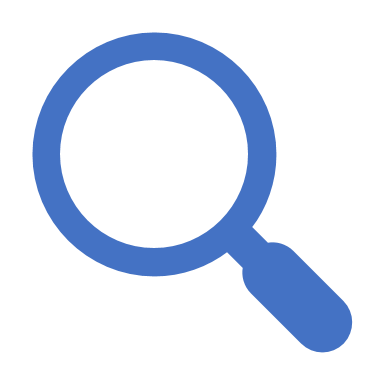 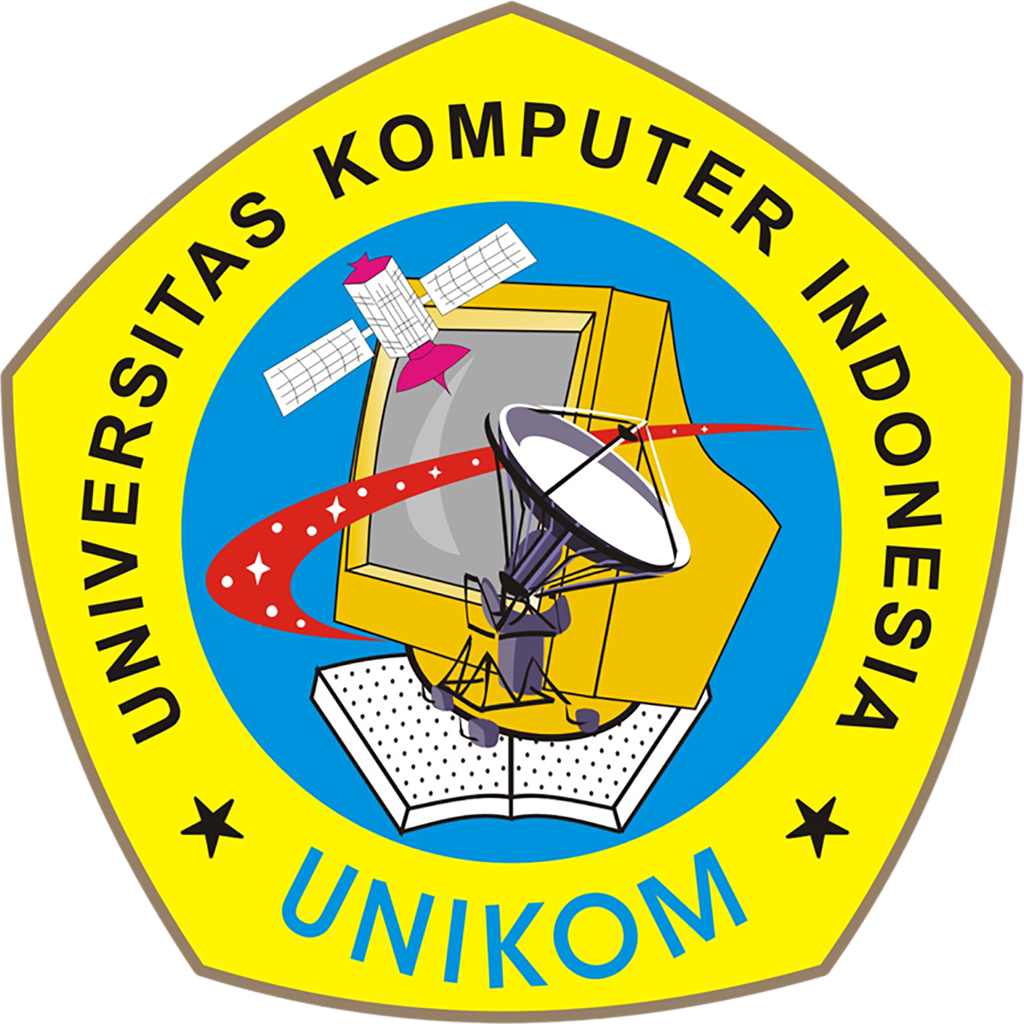 METODE PEMBUKTIAN
LOGIKA MATEMATIKA
TEKNIK INFORMATIKA - UNIKOM
Metode pembuktian langsung
Contoh
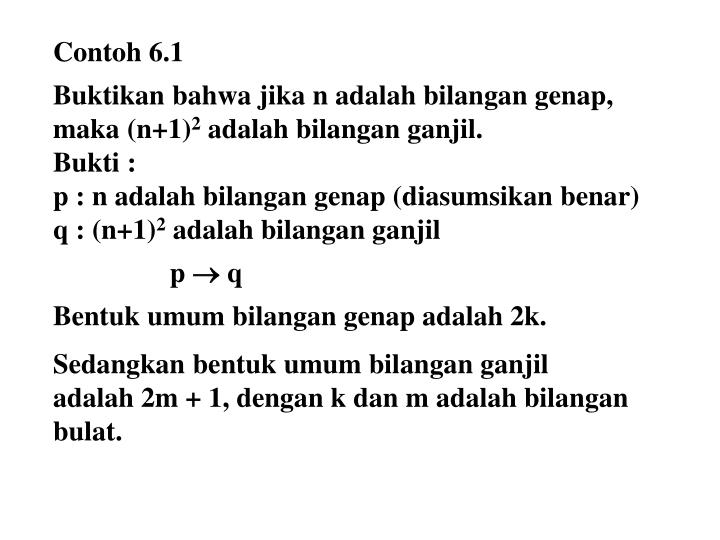 Contoh
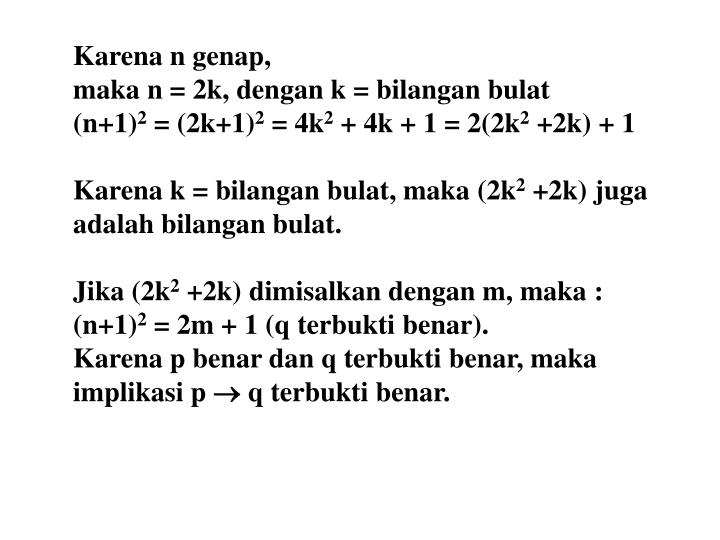 Pembuktian tak langsung
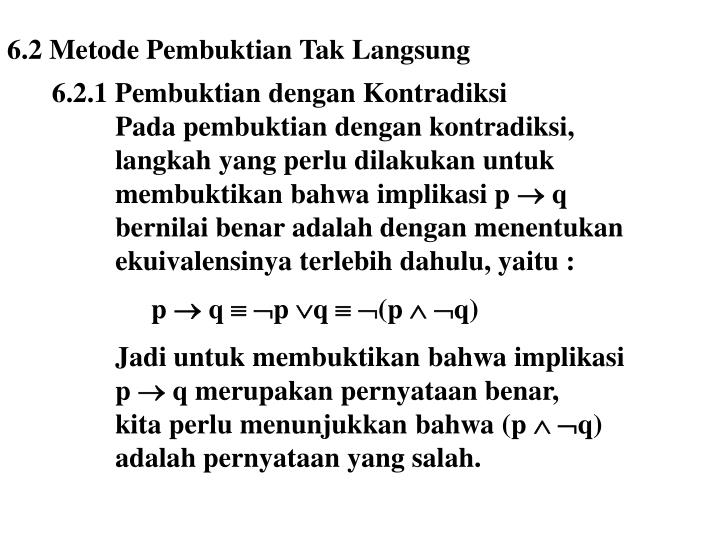 Metode Kontradiksi
Pembuktian tak langsung
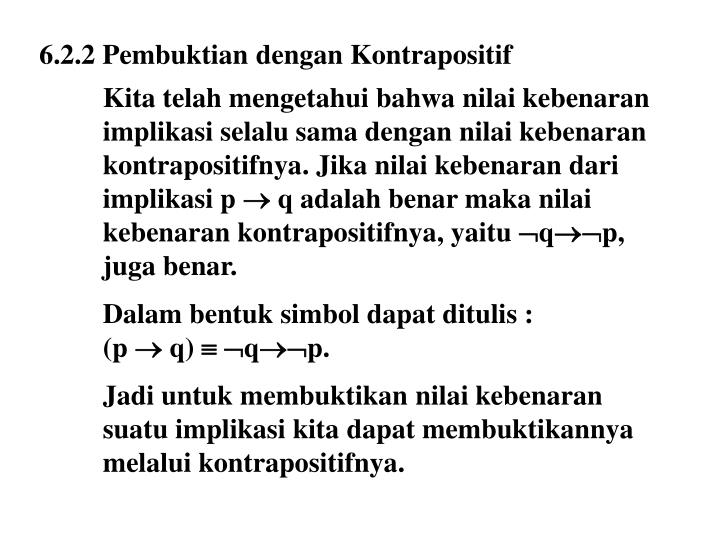 METODE KONTRAPOSITIF
Pembuktian tak langsung
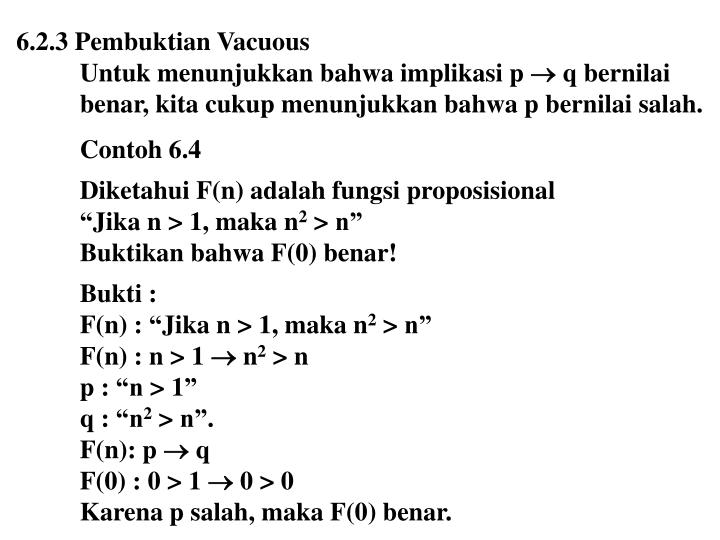 METODE VACUOUS
Pembuktian tak langsung
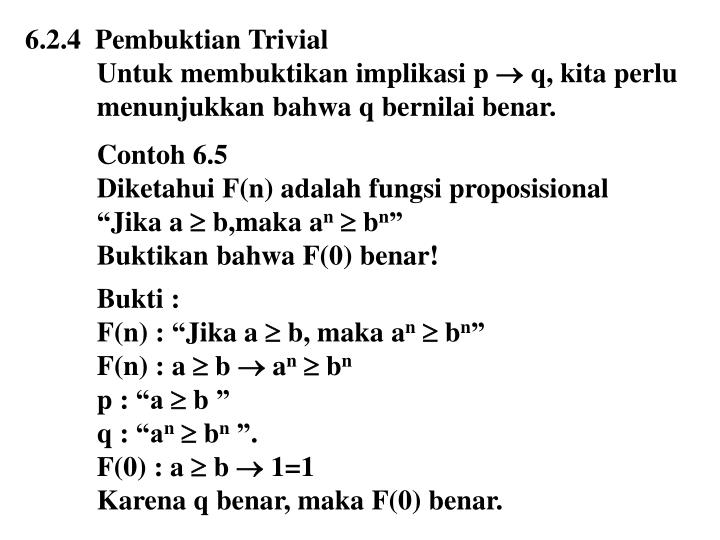 METODE TRIVIAL
Pembuktian tak langsung
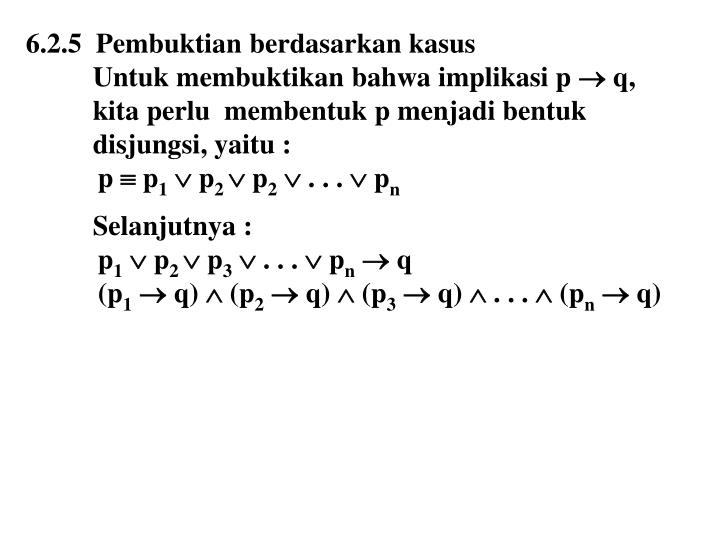 BERDASARKAN KASUS
Pembuktian tak langsung
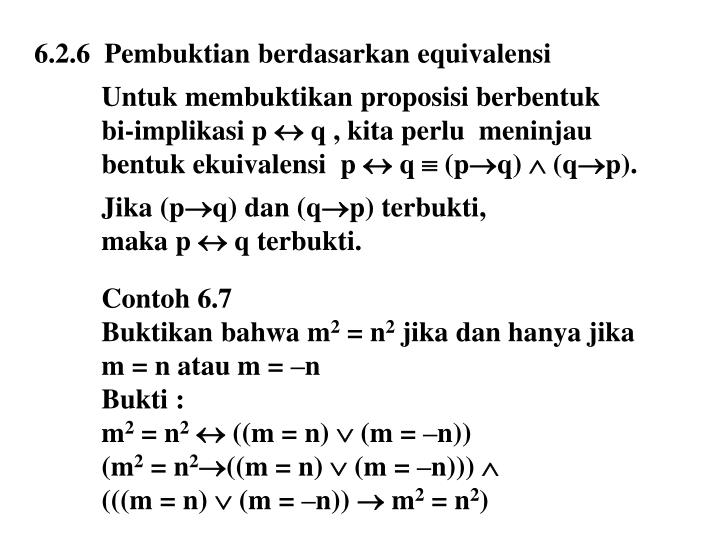 EQUIVALENSI